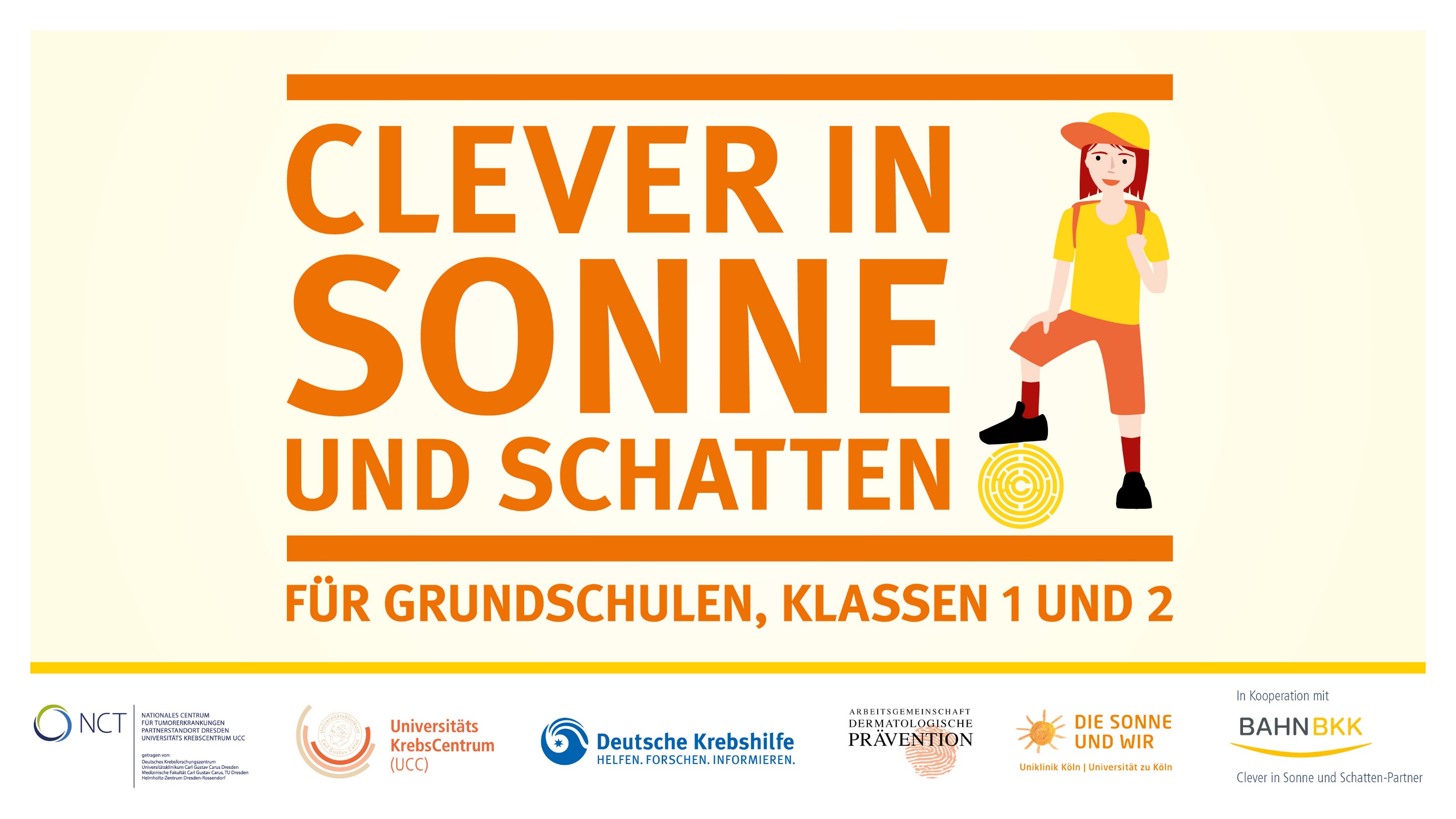 [Speaker Notes: Wir setzen uns als Schule/Ganztagseinrichtung für den richtigen Sonnenschutz ein und nehmen am Programm Clever in Sonne und Schatten – Für Grundschulen teil.]
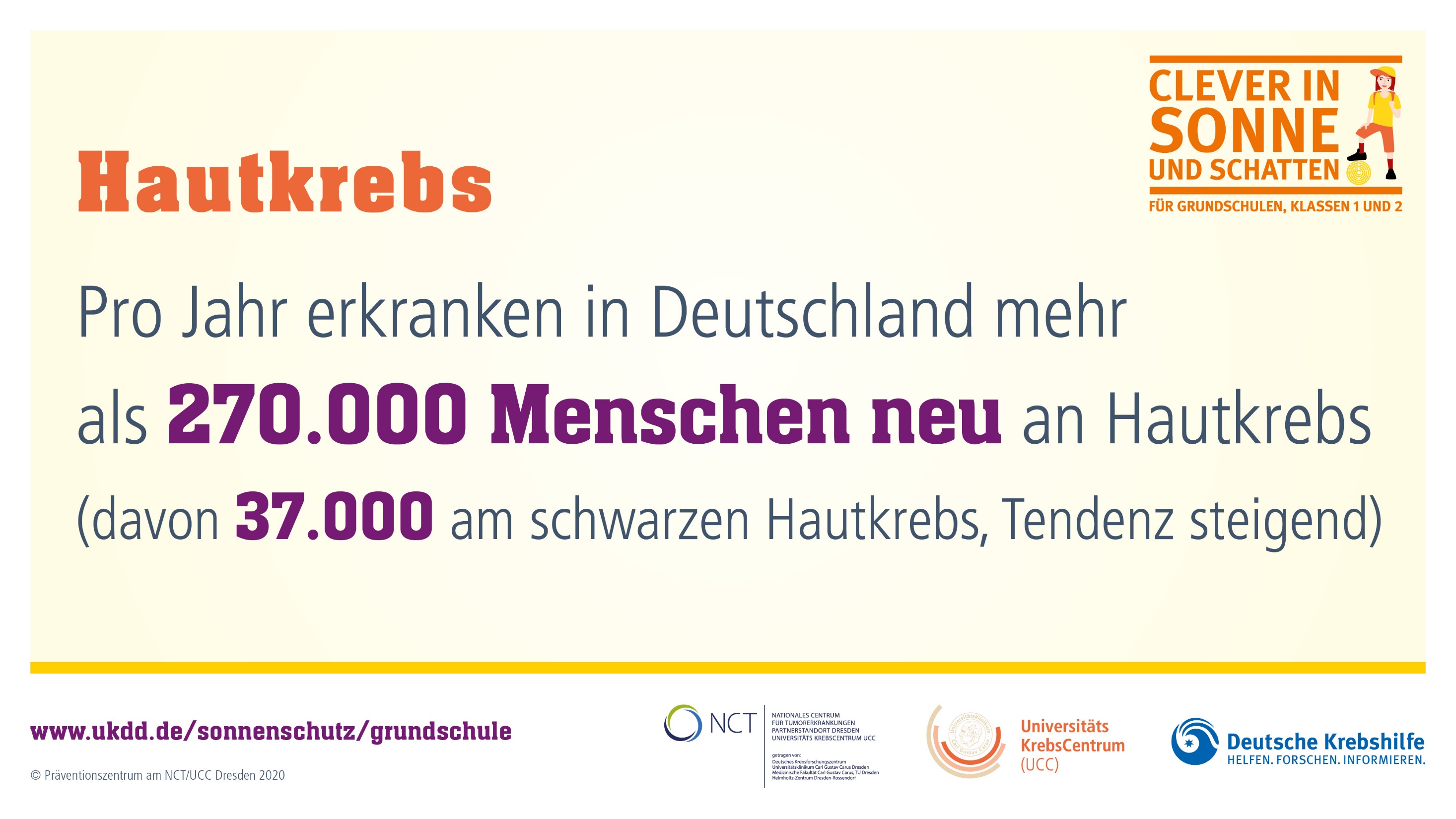 [Speaker Notes: Warum uns Sonnenschutz wichtig ist, möchte ich Ihnen kurz erklären: In Deutschland erkranken jährlich 270.000 Menschen an Hautkrebs, davon 27.000 am besonders gefährlichen, schwarzem Hautkrebs. Und leider ist der Trend der jährlichen Neuerkrankungen an Hautkrebs steigend.]
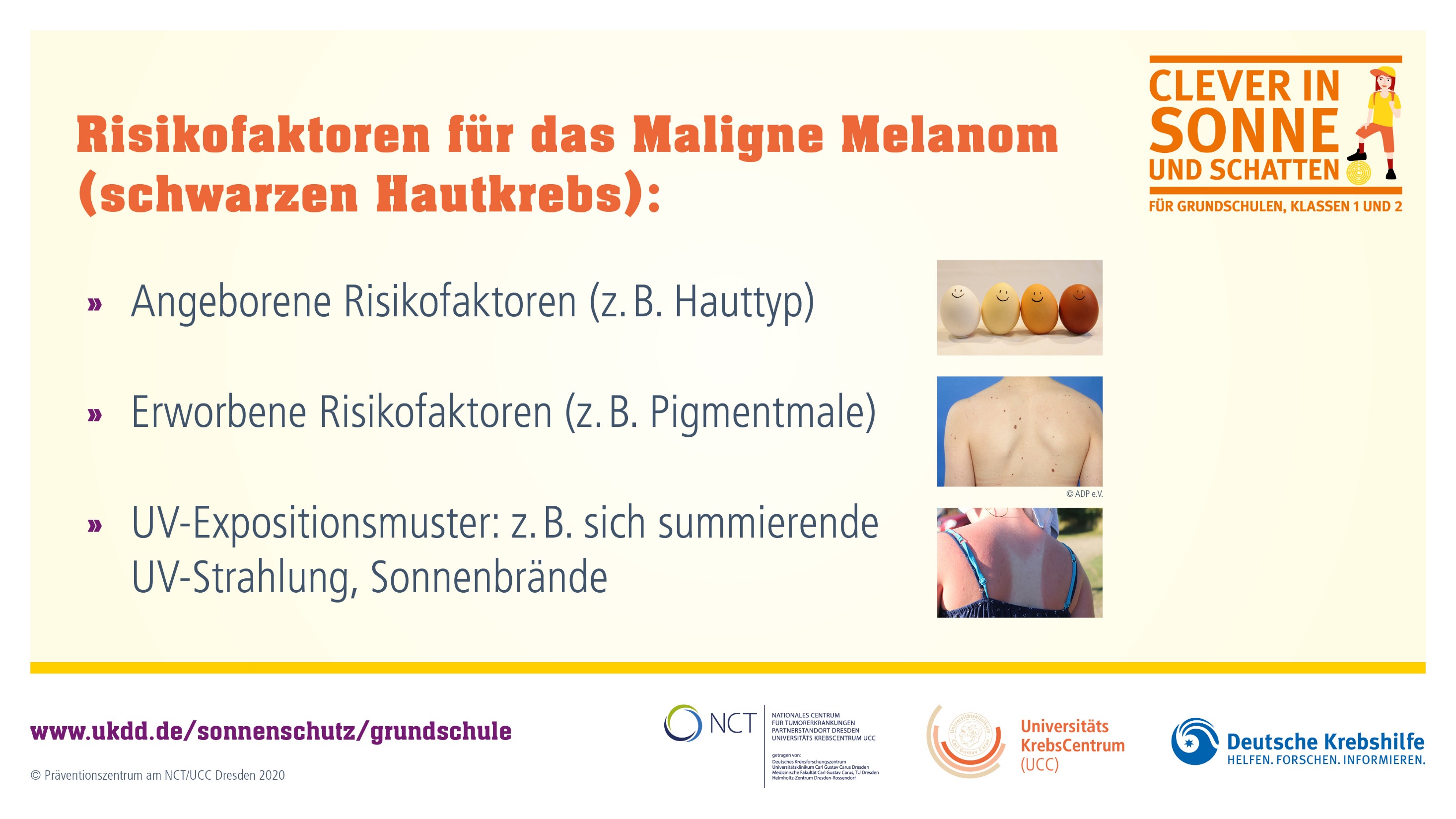 [Speaker Notes: Das Risiko für die Entstehung von Hautkrebs ist beispielsweise erhöht, wenn man hellere Haut hat oder aber auch bei vielen Pigmentmalen. Entscheidend ist aber auch, wie viel UV-Strahlung man in seinem Leben ausgesetzt ist, vor allem in der Kindheit und Jugend. Sonnenbrände in der Kindheit erhöhen auch das Risiko für Hautkrebs. Die Haut von Kindern ist besonders schutzbedürftig, weil sie anders als die von uns Erwachsen aufgebaut ist und so schneller langfristig geschädigt werden kann. Bis zum 12. Lebensjahr ordnet man Kinder keinen Hauttypen zu. Man sagt, sie sollten so gut geschützt werden wie der hellste Hauttyp.]
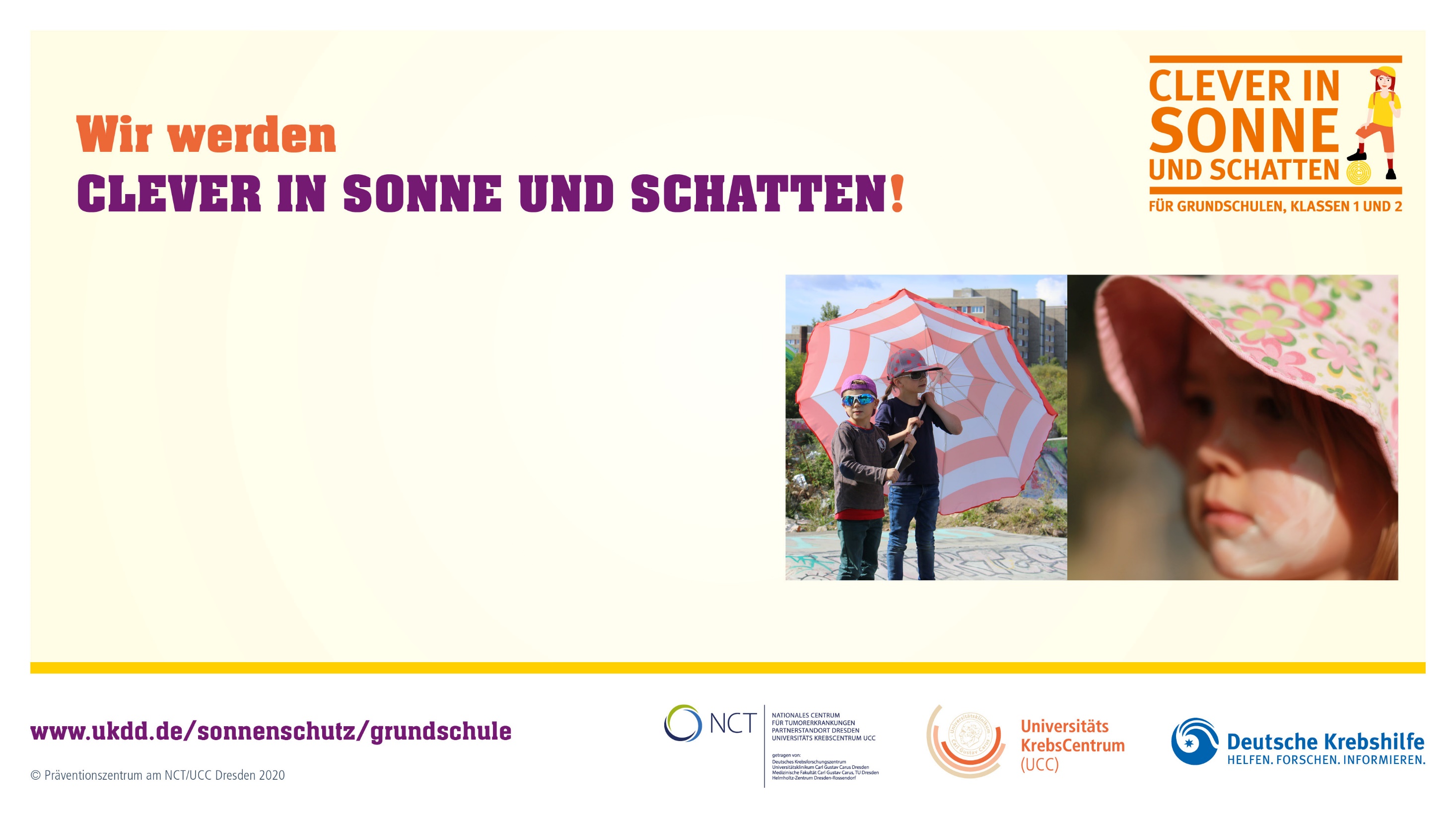 [Speaker Notes: Mit dem richtigen Sonnenschutz kann die Haut vor krebserregender UV-Strahlung geschützt und das Risiko an Hautkrebs zu erkranken gesenkt werden. Richtiger Sonnenschutz ist besonders in den Monaten April bis September und ab einem mittleren UV-Index wichtig. Der UV-Index gibt die Intensität der UV-Strahlung bei uns auf der Erde an. Er kann über das Bundesamt für Strahlenschutz oder den Deutschen Wetterdienst abgerufen werden, aber auch über verschiedene Smartphone Apps.]
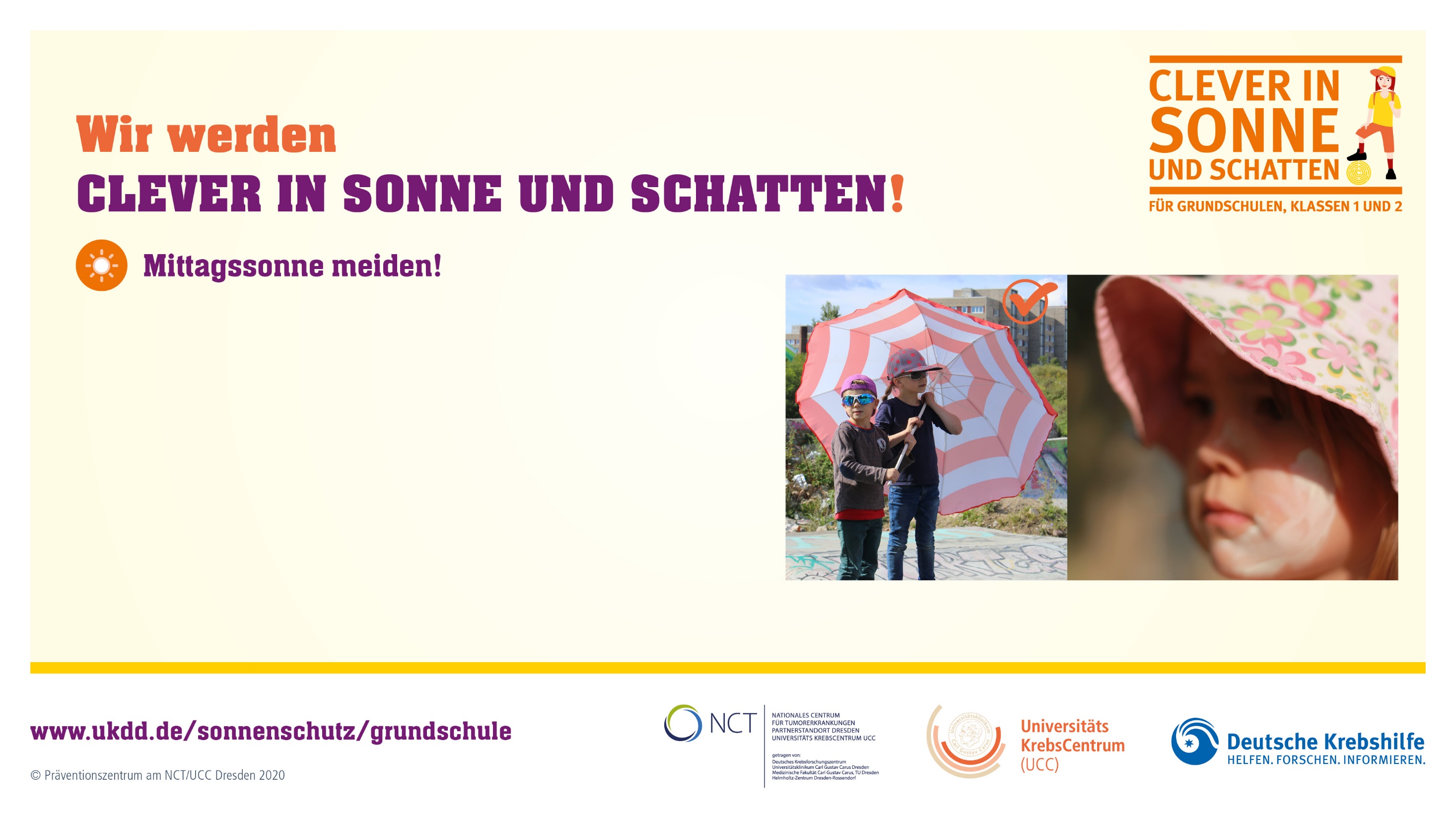 [Speaker Notes: Wenn möglich, sollte man von 11-15 Uhr die Sonne meiden ...]
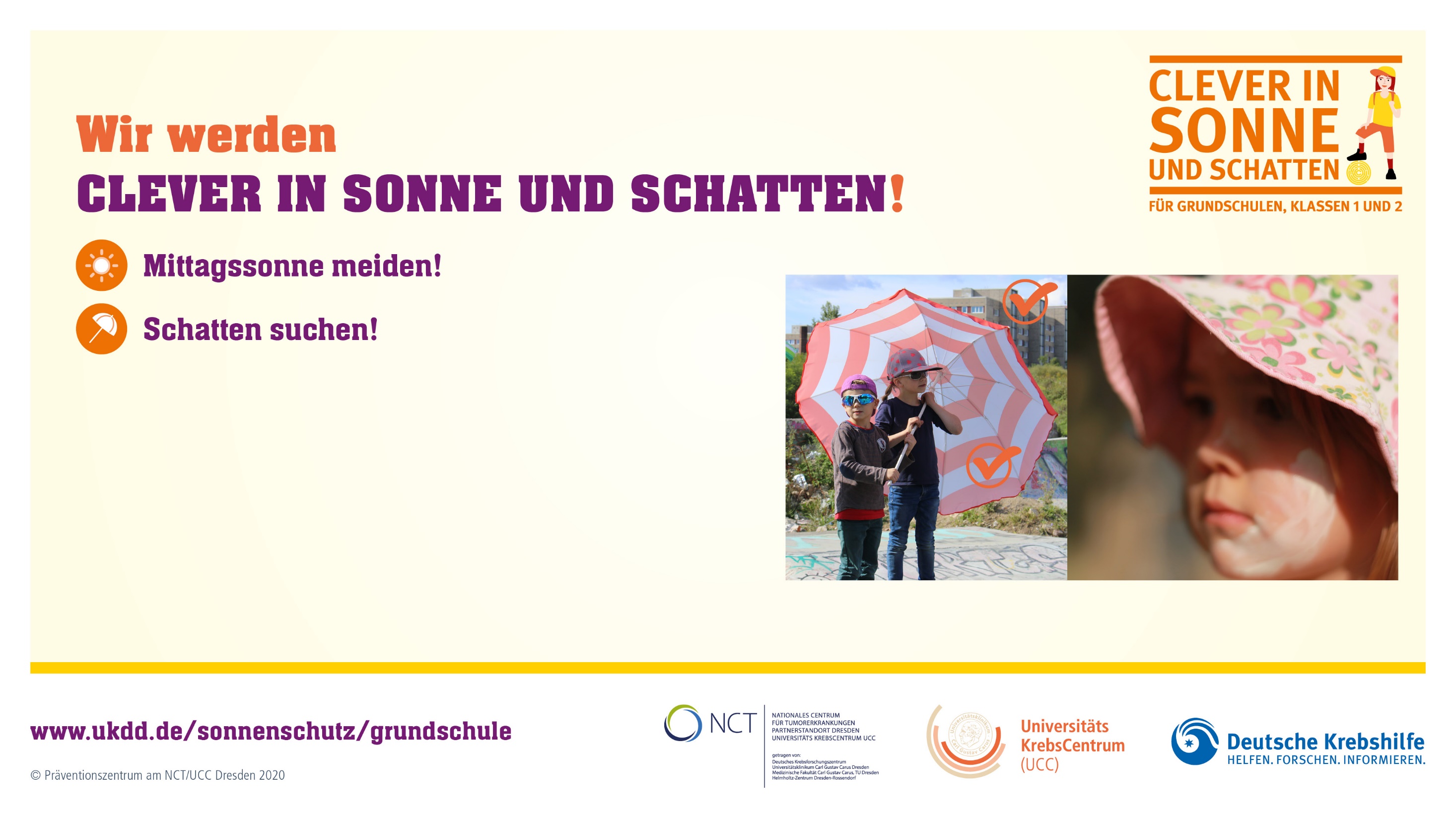 [Speaker Notes: ... und sich so viel wie möglich im Schatten aufhalten.]
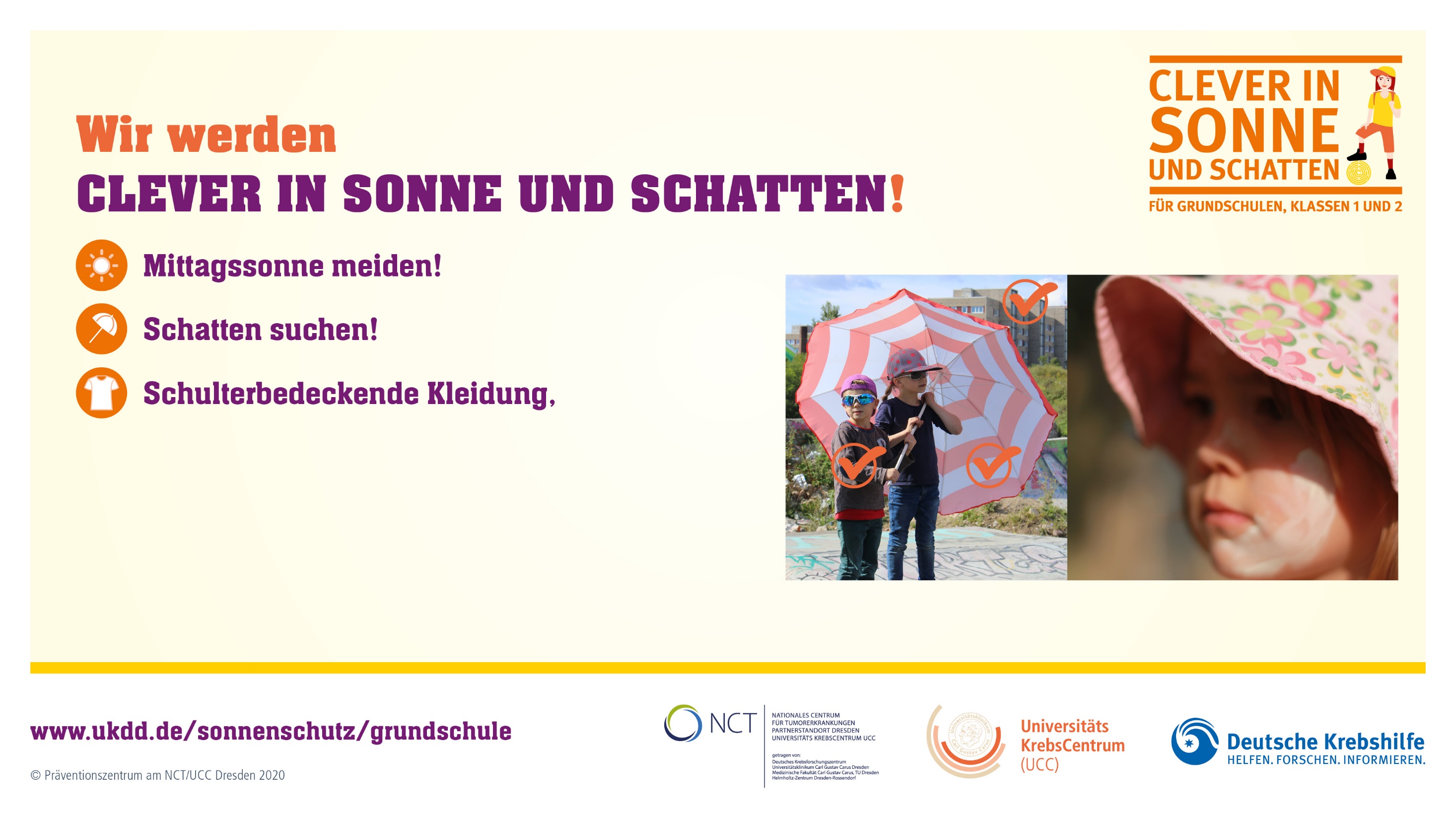 [Speaker Notes: An zweiter Stelle kommt der textile Sonnenschutz: dazu gehören schulterbedeckende und möglichst lange, dichtgewebte Kleidung, ...]
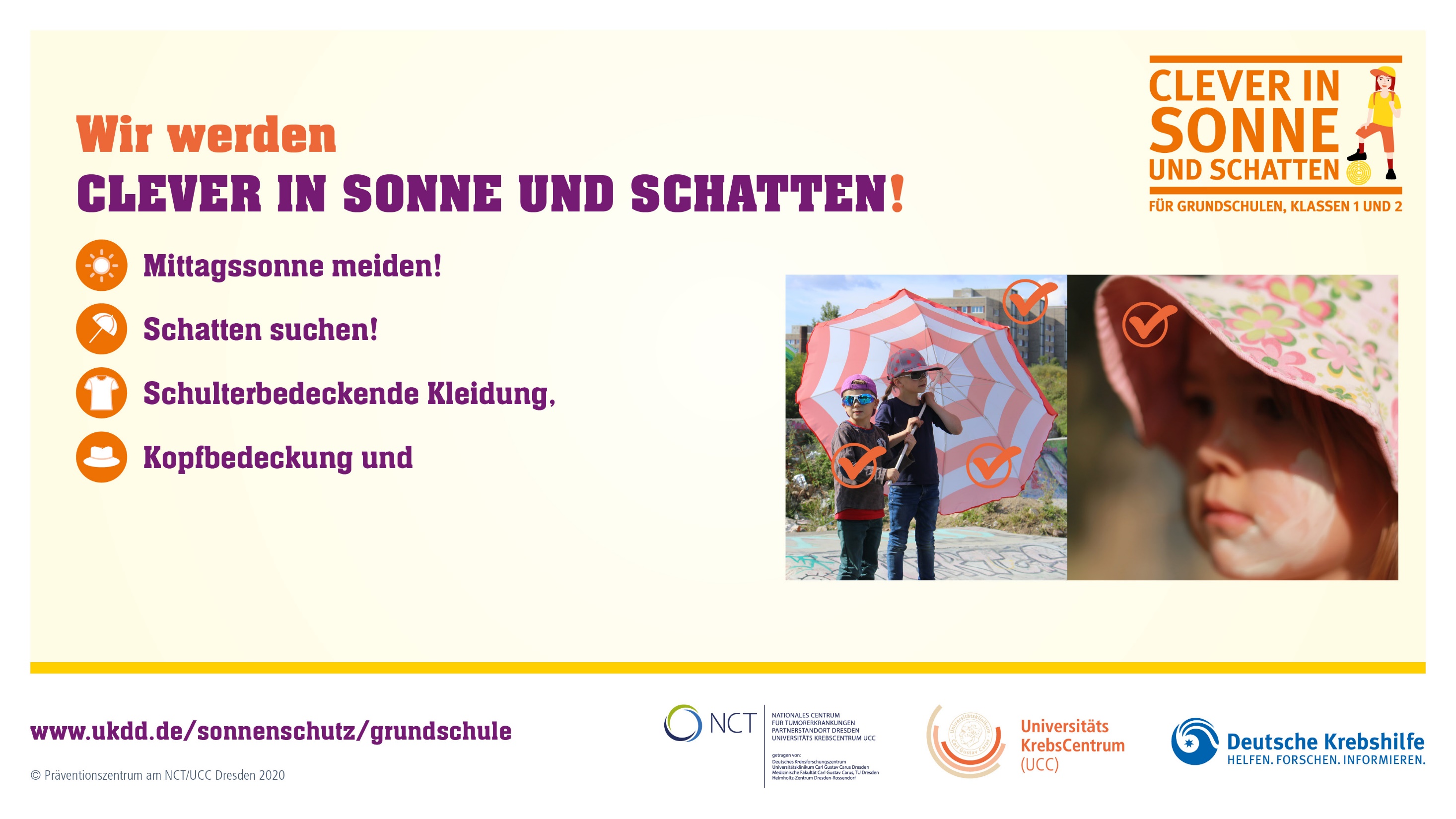 [Speaker Notes: ... eine Kopfbedeckung, die auch Ohren und Nacken schützt, ...]
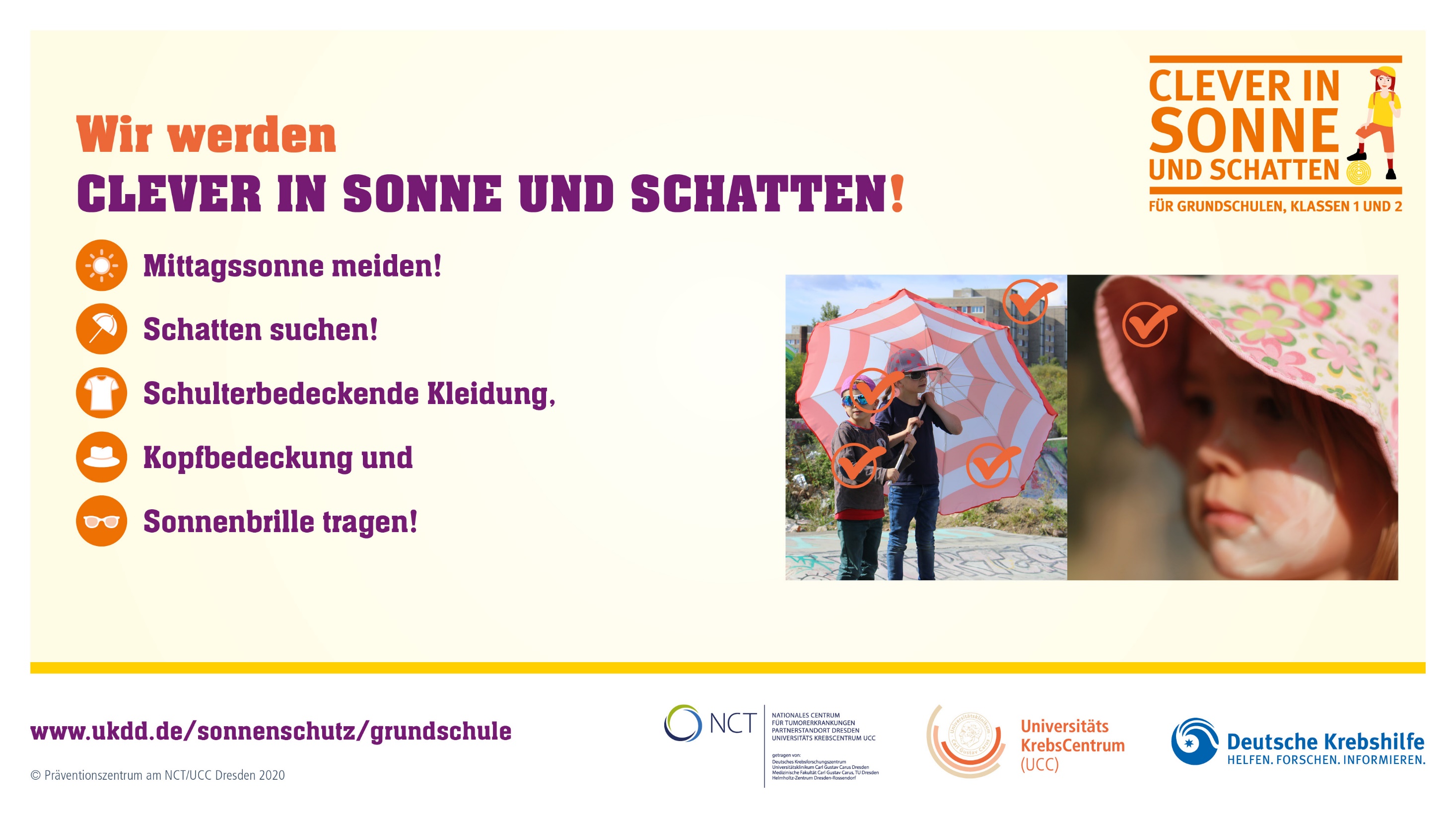 [Speaker Notes: ... und ggf. eine Sonnenbrille.]
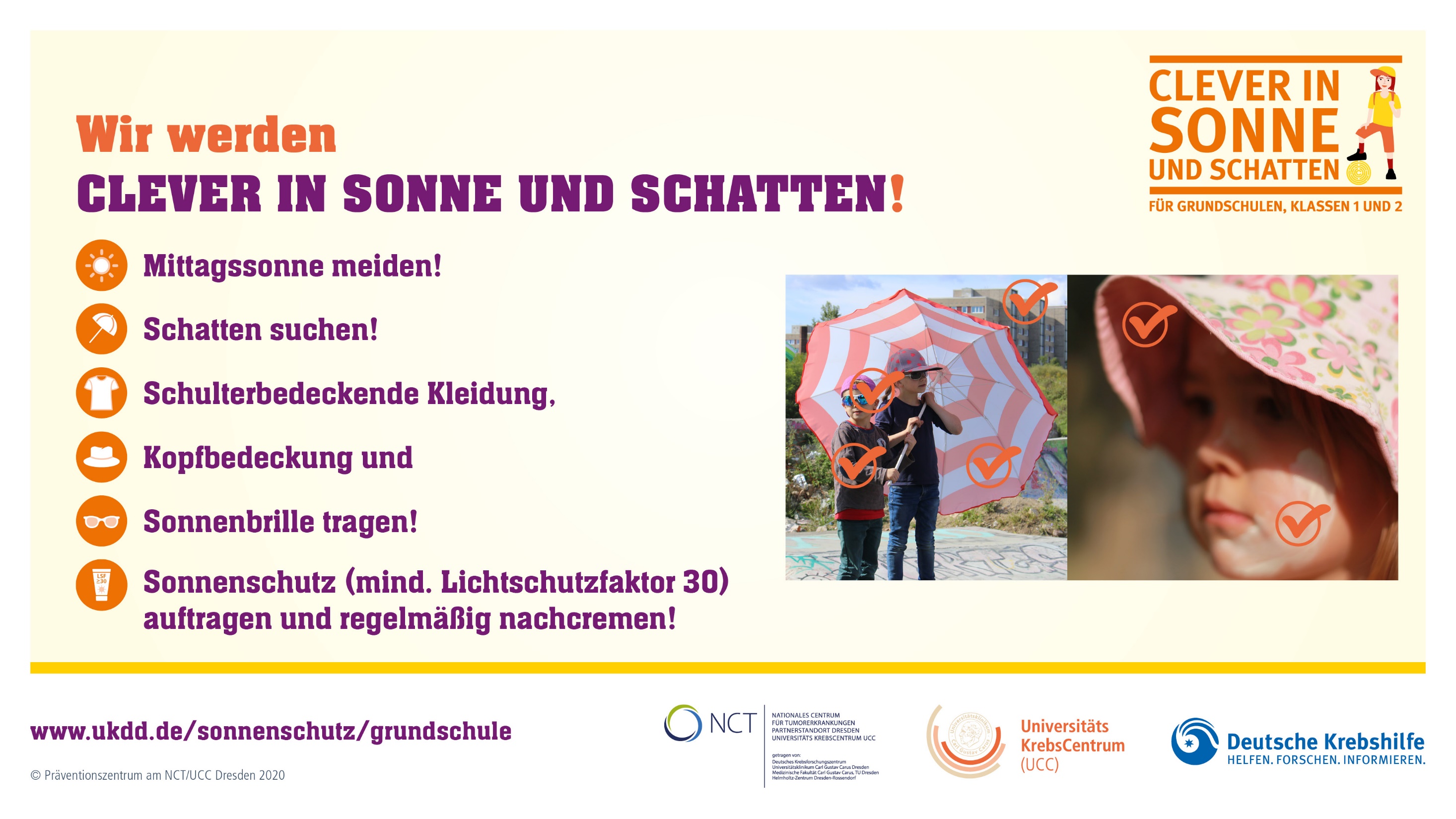 [Speaker Notes: Unbedeckte Hautstellen sollten mit Sonnencreme geschützt werden: dafür reichlich Sonnenschutz mit mindestens Lichtschutzfaktor 30 auftragen und nachcremen nicht vergessen. Doch das Nachcremen verlängert nicht den Schutz, sondern erhält ihn nur.]
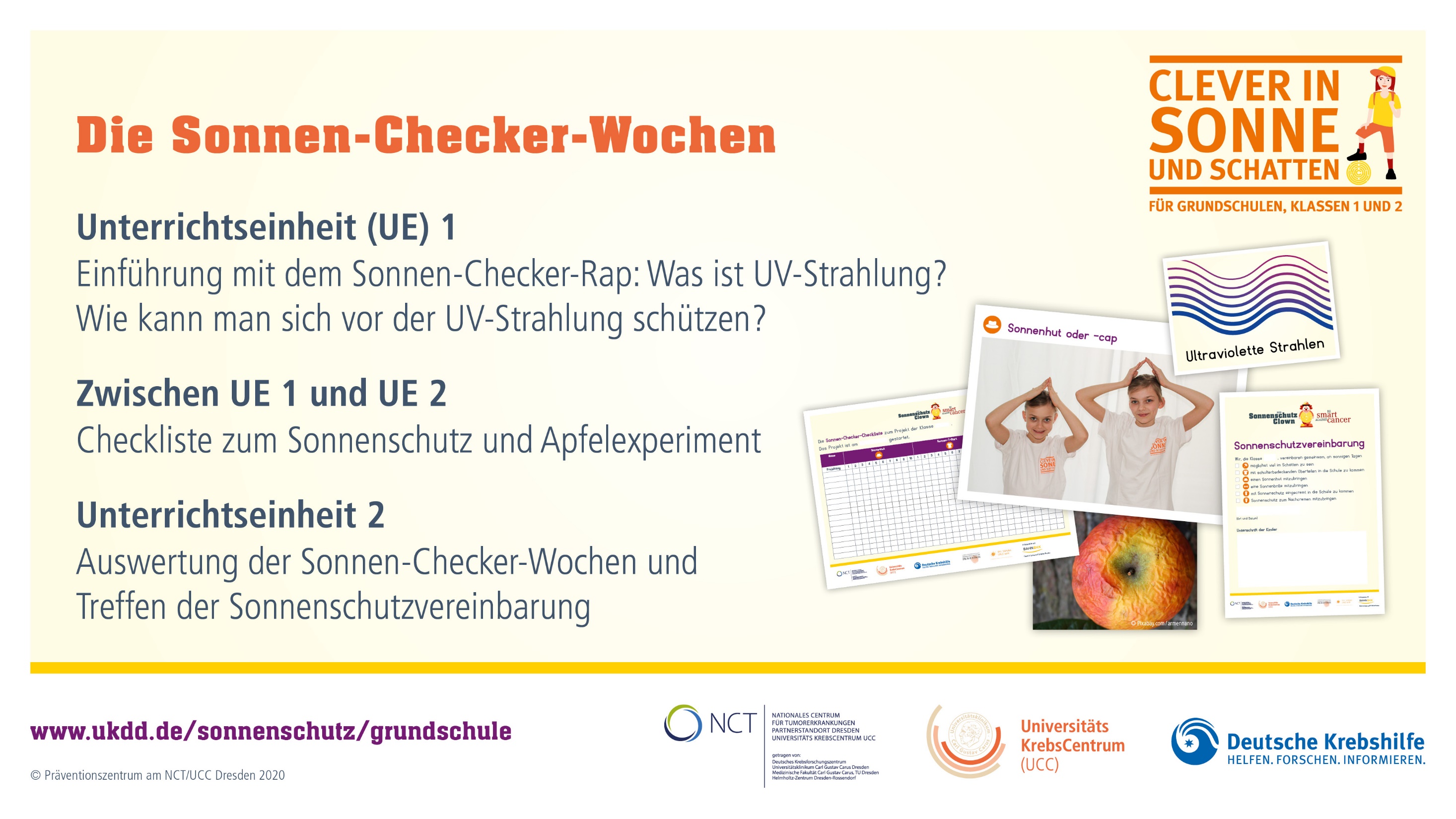 [Speaker Notes: (Wenn Sie mit der Klasse die Sonnen-Checker-Wochen durchführen, können Sie an dieser Stelle den Eltern davon erzählen, und den Elternbrief im Anhang 1 im Handbuch austeilen).

In der Klasse werden wir vom (...) bis (...) die Sonnen-Checker-Wochen durchführen. Zum Auftakt erfahren die Kinder in einer Unterrichtseinheit was UV-Strahlung ist und warum man sich vor ihr schützen sollte. Mit dem Sonnen-Checker-Rap lernen sie singend und tanzend, wie Sonnenschutz funktioniert. Nach dieser Einführungsstunde beobachten die Kinder über zwei Wochen in einem Apfelexperiment wie die Sonne auf die Apfelschale einwirkt. Und sie üben mit einem Selbst-Check, sich selbst vor der UV-Strahlung zu schützen. Am Ende der Sonnen-Checker-Wochen werten wir dann gemeinsam das Experiment, den Selbst-Check und das Gelernte aus und treffen als Klasse eine Sonnenschutzvereinbarung.]
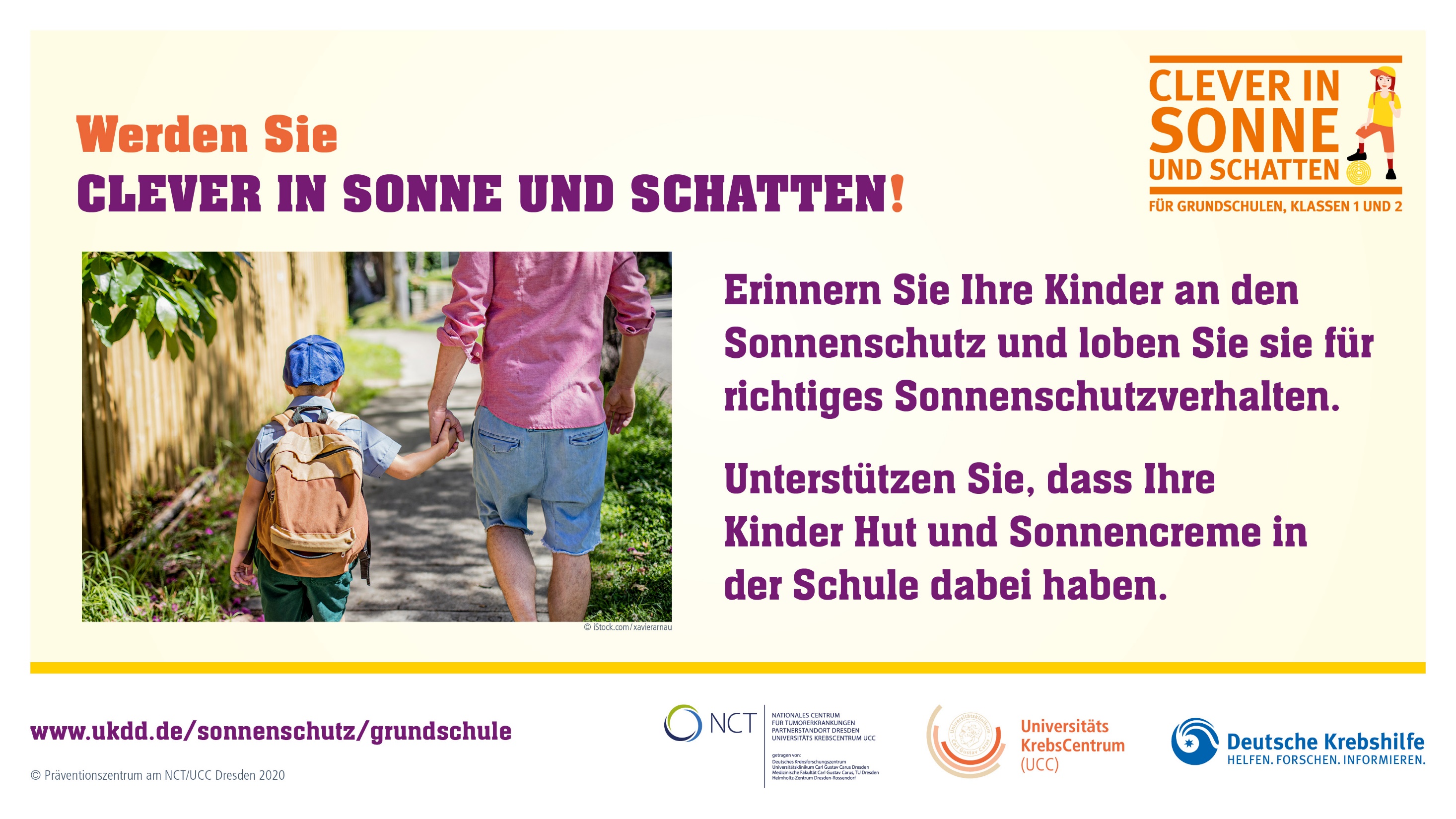 [Speaker Notes: Werden auch Sie Clever in Sonne  und Schatten: Erinnern Sie Ihre Kinder daran, sich vor der Sonne zu schützen. Wenn Sie sehen, dass Ihre Kinder sich richtig vor der Sonne schützen, loben Sie sie. So können Sie richtiges Sonnenschutzverhalten verstärken. Unterstützen Sie den Sonnenschutz, indem Sie beim Rucksackpacken auch an Kopfbedeckung und Sonnencreme denken und auf ein schulterbedeckendes T-Shirt bestehen.]
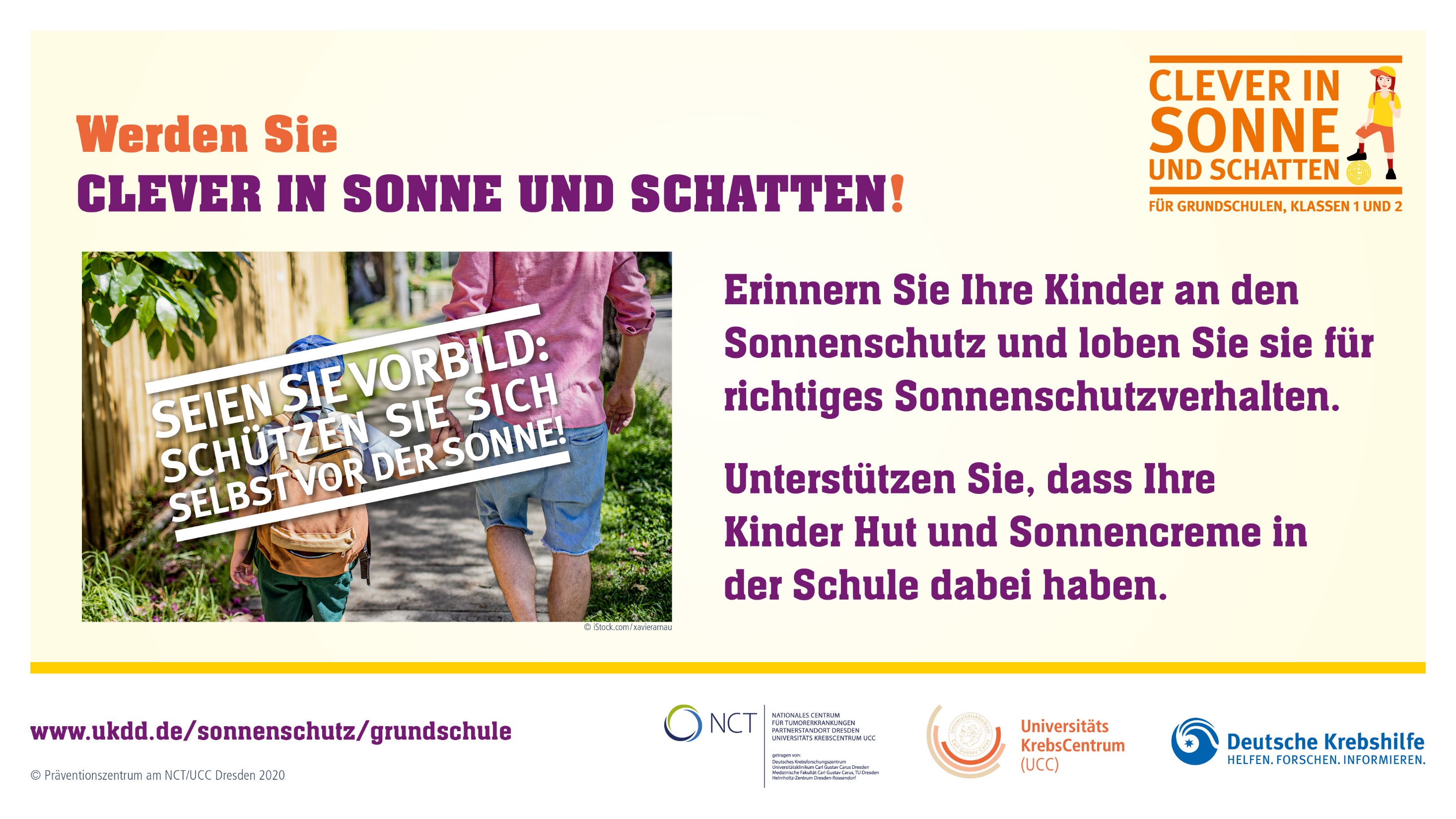 [Speaker Notes: Und schützen Sie sich selbst im Alltag und im Urlaub vor der Sonne und seien Sie so ein Vorbild für Ihre Kinder. Ich danke Ihnen für Ihre Unterstützung!]